Lessuggestie groep 6, blok 2b
Vraag 1
Vraag 2
Vraag 3
Vraag 4
Vraag 5
20 : 6 = … rest …

20 : 6 = 3 rest 2
Vraag 6
64 : 5 = … rest …

64 : 5 = 12 rest 4
Vraag 7
31 : 2 = … rest …

31 : 2 = 15 rest 1
Vraag 8
53 : 4 = … rest …

53 : 4 = 13 rest 1
Vraag 9
Hoeveel graden om 11:00 uur?  
8 graden
Vraag 10
Hoeveel graden om 8:00 uur?  
3 graden
Vraag 11
Wanneer was de hoogste temperatuur?
Om 14:00 uur
Vraag 12
Dit is de kalender van de vijfde maand. Welke maand is dit? 
Mei
Vraag 13
Bij welk kwartaal hoort deze maand?
Het tweede kwartaal
Vraag 14
Vandaag is het 30 april. Over precies 3 weken is Djelisa jarig. 
In welke week en op welke dag is dat?
week 20, 21 mei
Vraag 15
Maak de tabel af. 
Voor elk goed antwoord krijgen jullie 1 punt.
Bonusvraag
Als iemand in een wielerwedstrijd de nummer 2 inhaalt, de hoeveelste is hij dan?
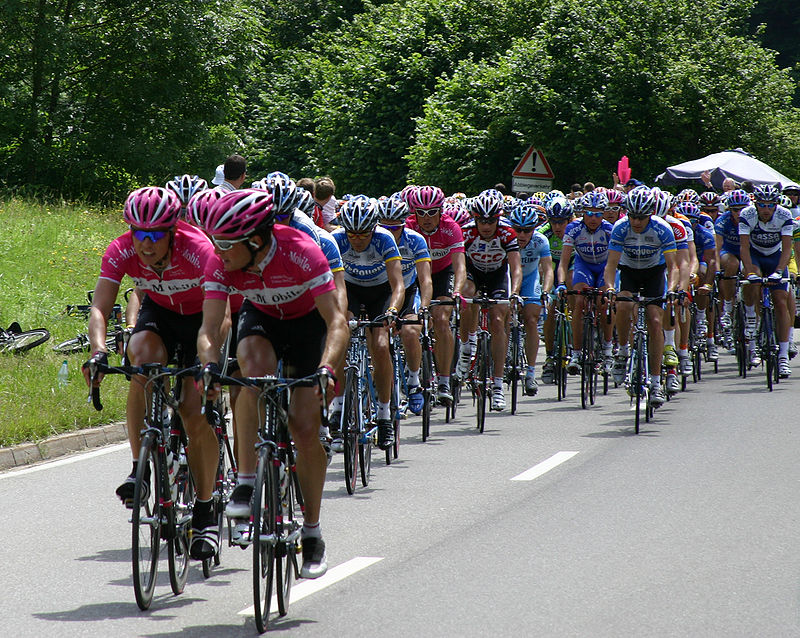 De tweede!
De winnaars
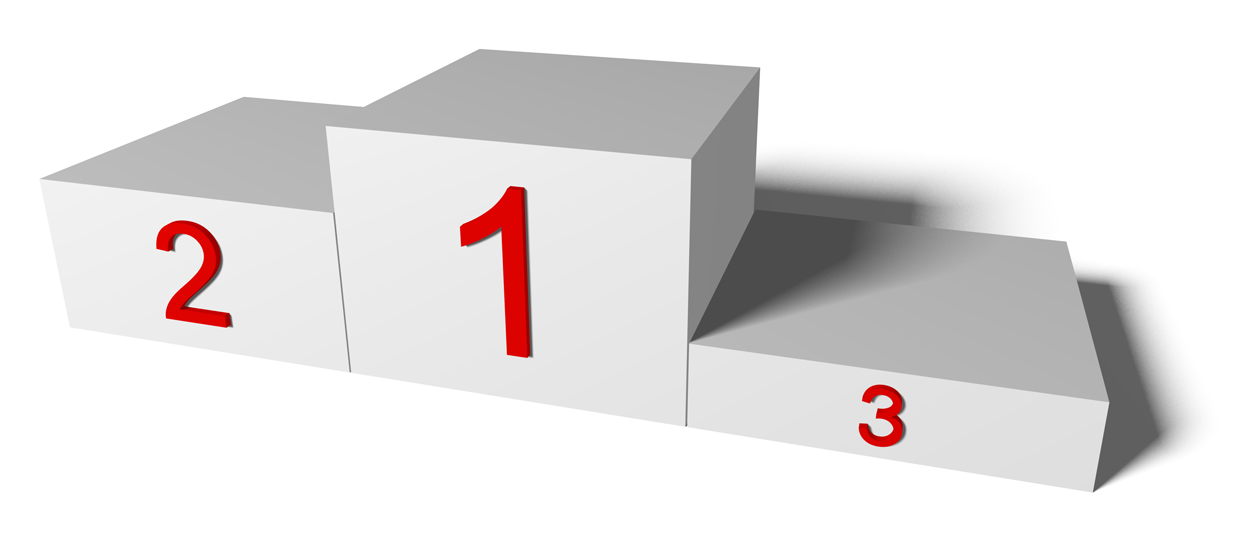